Hodowla FasoliNatalia Wójcik kl.5b
Fasolkę zasadziłam 13.05.2020
Fasolka wypuściła pierwsze korzonkiDzień 4 – 17.05.2020
Dzień 6 -19.05.2020 Korzonki są coraz dłuższe  i zaczęła pękać łupinka
Fasolka wypuściła łodyżkę Dzień 7 - 20.05.2020
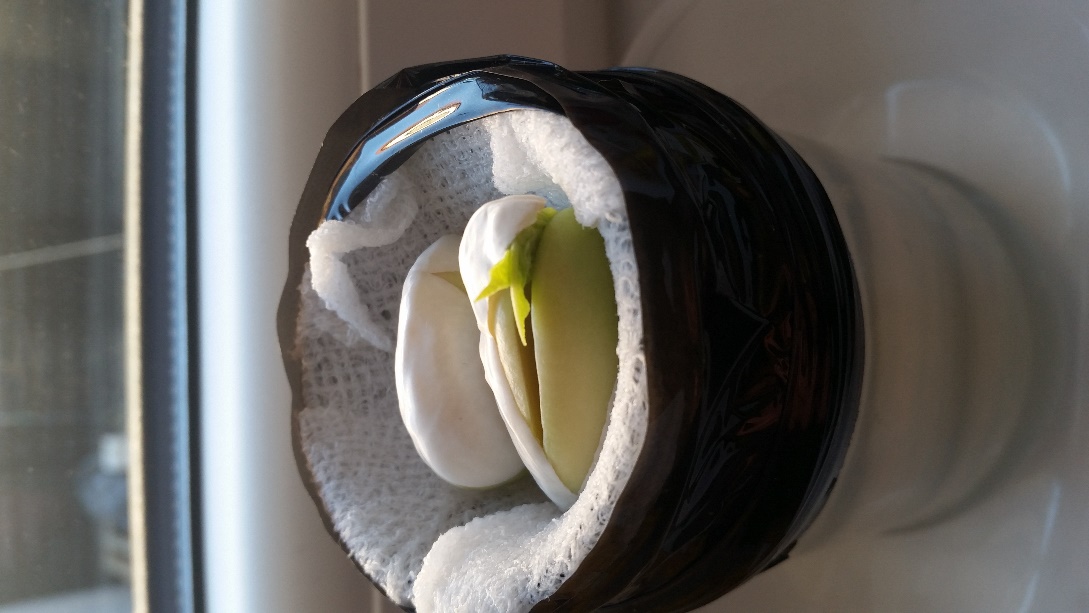 Na łodyżce pojawiają się pierwsze listkiDzień 8 - 21.05.2020
Fasolka jest coraz większa
Pojawiło się więcej listkówDzień 12 - 25.05.2020